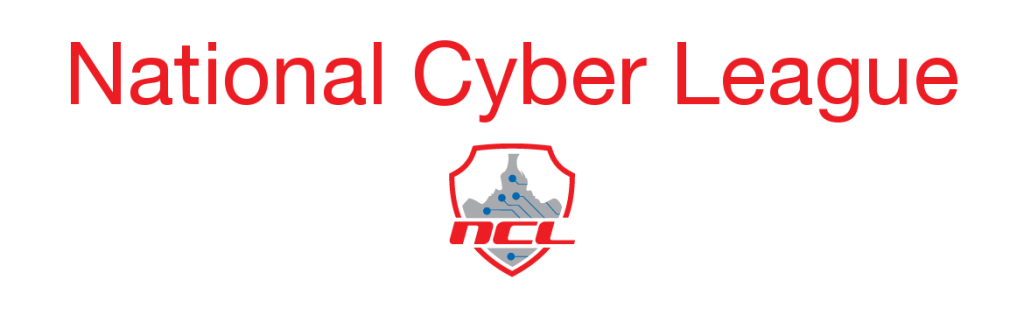 Week 6
Cryptography
Cryptography
Base64
ROT-13 Cipher
Atbash Cipher
Morse Codes
Railfence Cipher
Caesar Cipher (keyed)
Scytale Tool (Skip transposition cipher)
www.leadcybersolutions.com/NCL/Crypto101.pdf
147:2:1:1
72:8:6:6
218:17:11:6
48:9:11:585:7:5:329:17:8:8162:17:5:3182:8:7:11115:19:1:8128:18:5:8150:2:8:263:9:8:3114:22:3:3136:13:11:3110:20:5:346:12:1:11212:13:9:3171:9:6:4152:11:1:8106:9:7:6121:6:4:412:15:11:2192:5:2:3222:3:6:252:5:5:291:8:4:5119:8:10:13:4:6:2199:10:3:3218:8:6:8224:4:9:472:4:1:355:9:6:1131:10:5:4146:6:6:1166:13:11:143:9:8:3118:12:10:6124:7:4:4187:8:11:2135:7:2:379:11:11:160:3:1:280:5:4:496:3:11:2125:6:9:2155:5:6:1174:7:9:337:4:5:4144:8:4:4166:19:5:2176:2:8:3189:8:1:5101:17:7:3154:2:3:2195:11:9:2215:6:3:527:3:4:770:5:8:390:9:5:7179:4:5:6219:11:7:968:4:1:4111:5:5:4149:3:5:258:4:9:488:5:9:1224:3:4:4116:8:2:482:10:6:5138:4:2:337:8:4:1079:7:1:9121:1:1:143:9:7:179:19:9:2212:15:6:794:3:3:1165:2:11:11199:8:6:3187:14:5:2113:21:3:337:6:4:2101:5:8:4166:17:1:2117:13:5:5
[Speaker Notes: NCL-G2-CRYPTO-5]
Cryptography
43 6F 6E 67 72 61 74 73 21 20 59 6F 75 20 64 65 63 6F 64 6564 20 74 68 65 20 6D 65 73 73 61 67 65 2E 20 53 75 62 6D 6974 20 74 68 65 20 66 6F 6C 6C 6F 77 69 6E 67 20 76 61 6C 7565 20 74 6F 20 63 6C 61 69 6D 20 79 6F 75 72 20 70 6F 69 6E74 73 3A 20 4E 43 4C 2D 55 54 45 43 2D 46 4E 52 4D
[Speaker Notes: HEX
NCL-G2-CRYPTO-6]
https://morsecode.scphillips.com/translator.html
-.. --- . ... / -- --- .-. ... . / -.-. --- -.. . / .-. . .- .-.. .-.. -.-- / -.-. --- ..- -. - / .- ... / -.-. .-. -.-- .--. - --- ---... / -. -.-. .-.. -....- -.... ...-- ----. ----. -....- --. ..-. -. -.-
[Speaker Notes: DOES MORSE CODE REALLY COUNT AS CRYPTO: NCL-6399-GFNK]
https://conv.darkbyte.ru/
T2theSwgSSBrbm93IEJBU0U2NCBkb2Vzbid0IGNvdW50IGFzIGNyeXB0bywgdGhpcyBpcyBpbnNhbmU6ICBOQ0wtODc5My1CRFNG
[Speaker Notes: Okay, I know BASE64 doesn't count as crypto, this is insane:  NCL-8793-BDSF]
https://enkhee-osiris.github.io/Decoder-JSFuck/
[][(![]+[])[+[]]+([![]]+[][[]])[+!+[]+[+[]]]+(![]+[])[!+[]+!+[]]+(!![]+[])[+[]]+(!![]+[])[!+[]+!+[]+!+[]]+(!![]+[])[+!+[]]][([][(![]+[])[+[]]+([![]]+[][[]])[+!+[]+[+[]]]+(![]+[])[!+[]+!+[]]+(!![]+[])[+[]]+(!![]+[])[!+[]+!+[]+!+[]]+(!![]+[])[+!+[]]]+[])[!+[]+!+[]+!+[]]+(!![]+[][(![]+[])[+[]]+([![]]+[][[]])[+!+[]+[+[]]]+(![]+[])[!+[]+!+[]]+(!![]+[])[+[]]+(!![]+[])[!+[]+!+[]+!+[]]+(!![]+[])[+!+[]]])[+!+[]+[+[]]]+([][[]]+[])[+!+[]]+(![]+[])[!+[]+!+[]+!+[]]+(!![]+[])[+[]]+(!![]+[])[+!+[]]+([][[]]+[])[+[]]+([][(![]+[])[+[]]+([![]]+[][[]])[+!+[]+[+[]]]+(![]+[])[!+[]+!+[]]+(!![]+[])[+[]]+(!![]+[])[!+[]+!+[]+!+[]]+(!![]+[])[+!+[]]]+[])[!+[]+!+[]+!+[]]+(!![]+[])[+[]]+(!![]+[][(![]+[])[+[]]+([![]]+[][[]])[+!+[]+[+[]]]+(![]+[])[!+[]+!+[]]+(!![]+[])[+[]]+(!![]+[])[!+[]+!+[]+!+[]]+(!![]+[])[+!+[]]])[+!+[]+[+[]]]+(!![]+[])[+!+[]]]((+![]+[][(![]+[])[+[]]+([![]]+[][[]])[+!+[]+[+[]]]+(![]+[])[!+[]+!+[]]+(!![]+[])[+[]]+(!![]+[])[!+[]+!+[]+!+[]]+(!![]+[])[+!+[]]][([][(![]+[])[+[]]+([![]]+[][[]])[+!+[]+[+[]]]+(![]+[])[!+[]+!+[]]+(!![]+[])[+[]]+(!![]+[])[!+[]+!+[]+!+[]]+(!![]+[])[+!+[]]]+[])[!+[]+!+[]+!+[]]+(!![]+[][(![]+[])[+[]]+([![]]+[][[]])[+!+[]+[+[]]]+(![]+[])[!+[]+!+[]]+(!![]+[])[+[]]+(!![]+[])[!+[]+!+[]+!+[]]+(!![]+[])[+!+[]]])[+!+[]+[+[]]]+([][[]]+[])[+!+[]]+(![]+[])[!+[]+!+[]+!+[]]+(!![]+[])[+[]]+(!![]+[])[+!+[]]+([][[]]+[])[+[]]+([][(![]+[])[+[]]+([![]]+[][[]])[+!+[]+[+[]]]+(![]+[])[!+[]+!+[]]+(!![]+[])[+[]]+(!![]+[])[!+[]+!+[]+!+[]]+(!![]+[])[+!+[]]]+[])[!+[]+!+[]+!+[]]+(!![]+[])[+[]]+(!![]+[][(![]+[])[+[]]+([![]]+[][[]])[+!+[]+[+[]]]+(![]+[])[!+[]+!+[]]+(!![]+[])[+[]]+(!![]+[])[!+[]+!+[]+!+[]]+(!![]+[])[+!+[]]])[+!+[]+[+[]]]+(!![]+[])[+!+[]]])[+!+[]+[+[]]]+(![]+[])[!+[]+!+[]]+(![]+[])[+!+[]]+(+![]+[![]]+([]+[])[([][(![]+[])[+[]]+([![]]+[][[]])[+!+[]+[+[]]]+(![]+[])[!+[]+!+[]]+(!![]+[])[+[]]+(!![]+[])[!+[]+!+[]+!+[]]+(!![]+[])[+!+[]]]+[])[!+[]+!+[]+!+[]]+(!![]+[][(![]+[])[+[]]+([![]]+[][[]])[+!+[]+[+[]]]+(![]+[])[!+[]+!+[]]+(!![]+[])[+[]]+(!![]+[])[!+[]+!+[]+!+[]]+(!![]+[])[+!+[]]])[+!+[]+[+[]]]+([][[]]+[])[+!+[]]+(![]+[])[!+[]+!+[]+!+[]]+(!![]+[])[+[]]+(!![]+[])[+!+[]]+([][[]]+[])[+[]]+([][(![]+[])[+[]]+([![]]+[][[]])[+!+[]+[+[]]]+(![]+[])[!+[]+!+[]]+(!![]+[])[+[]]+(!![]+[])[!+[]+!+[]+!+[]]+(!![]+[])[+!+[]]]+[])[!+[]+!+[]+!+[]]+(!![]+[])[+[]]+(!![]+[][(![]+[])[+[]]+([![]]+[][[]])[+!+[]+[+[]]]+(![]+[])[!+[]+!+[]]+(!![]+[])[+[]]+(!![]+[])[!+[]+!+[]+!+[]]+(!![]+[])[+!+[]]])[+!+[]+[+[]]]+(!![]+[])[+!+[]]])[!+[]+!+[]+[+[]]]+([][(![]+[])[+[]]+([![]]+[][[]])[+!+[]+[+[]]]+(![]+[])[!+[]+!+[]]+(!![]+[])[+[]]+(!![]+[])[!+[]+!+[]+!+[]]+(!![]+[])[+!+[]]][([][(![]+[])[+[]]+([![]]+[][[]])[+!+[]+[+[]]]+(![]+[])[!+[]+!+[]]+(!![]+[])[+[]]+(!![]+[])[!+[]+!+[]+!+[]]+(!![]+[])[+!+[]]]+[])[!+[]+!+[]+!+[]]+(!![]+[][(![]+[])[+[]]+([![]]+[][[]])[+!+[]+[+[]]]+(![]+[])[!+[]+!+[]]+(!![]+[])[+[]]+(!![]+[])[!+[]+!+[]+!+[]]+(!![]+[])[+!+[]]])[+!+[]+[+[]]]+([][[]]+[])[+!+[]]+(![]+[])[!+[]+!+[]+!+[]]+(!![]+[])[+[]]+(!![]+[])[+!+[]]+([][[]]+[])[+[]]+([][(![]+[])[+[]]+([![]]+[][[]])[+!+[]+[+[]]]+(![]+[])[!+[]+!+[]]+(!![]+[])[+[]]+(!![]+[])[!+[]+!+[]+!+[]]+(!![]+[])[+!+[]]]+[])[!+[]+!+[]+!+[]]+(!![]+[])[+[]]+(!![]+[][(![]+[])[+[]]+([![]]+[][[]])[+!+[]+[+[]]]+(![]+[])[!+[]+!+[]]+(!![]+[])[+[]]+(!![]+[])[!+[]+!+[]+!+[]]+(!![]+[])[+!+[]]])[+!+[]+[+[]]]+(!![]+[])[+!+[]]]((!![]+[])[+!+[]]+(!![]+[])[!+[]+!+[]+!+[]]+(!![]+[])[+[]]+([][[]]+[])[+[]]+(!![]+[])[+!+[]]+([][[]]+[])[+!+[]]+(![]+[+![]])[([![]]+[][[]])[+!+[]+[+[]]]+(!![]+[])[+[]]+(![]+[])[+!+[]]+(![]+[])[!+[]+!+[]]+([![]]+[][[]])[+!+[]+[+[]]]+([][(![]+[])[+[]]+([![]]+[][[]])[+!+[]+[+[]]]+(![]+[])[!+[]+!+[]]+(!![]+[])[+[]]+(!![]+[])[!+[]+!+[]+!+[]]+(!![]+[])[+!+[]]]+[])[!+[]+!+[]+!+[]]+(![]+[])[!+[]+!+[]+!+[]]]()[+!+[]+[+[]]]+[+[]]+(![]+[+![]])[([![]]+[][[]])[+!+[]+[+[]]]+(!![]+[])[+[]]+(![]+[])[+!+[]]+(![]+[])[!+[]+!+[]]+([![]]+[][[]])[+!+[]+[+[]]]+([][(![]+[])[+[]]+([![]]+[][[]])[+!+[]+[+[]]]+(![]+[])[!+[]+!+[]]+(!![]+[])[+[]]+(!![]+[])[!+[]+!+[]+!+[]]+(!![]+[])[+!+[]]]+[])[!+[]+!+[]+!+[]]+(![]+[])[!+[]+!+[]+!+[]]]()[+!+[]+[+[]]])()[([][(![]+[])[+[]]+([![]]+[][[]])[+!+[]+[+[]]]+(![]+[])[!+[]+!+[]]+(!![]+[])[+[]]+(!![]+[])[!+[]+!+[]+!+[]]+(!![]+[])[+!+[]]]+[])[!+[]+!+[]+!+[]]+(!![]+[][(![]+[])[+[]]+([![]]+[][[]])[+!+[]+[+[]]]+(![]+[])[!+[]+!+[]]+(!![]+[])[+[]]+(!![]+[])[!+[]+!+[]+!+[]]+(!![]+[])[+!+[]]])[+!+[]+[+[]]]+([][[]]+[])[+!+[]]+(![]+[])[!+[]+!+[]+!+[]]+(!![]+[])[+[]]+(!![]+[])[+!+[]]+([][[]]+[])[+[]]+([][(![]+[])[+[]]+([![]]+[][[]])[+!+[]+[+[]]]+(![]+[])[!+[]+!+[]]+(!![]+[])[+[]]+(!![]+[])[!+[]+!+[]+!+[]]+(!![]+[])[+!+[]]]+[])[!+[]+!+[]+!+[]]+(!![]+[])[+[]]+(!![]+[][(![]+[])[+[]]+([![]]+[][[]])[+!+[]+[+[]]]+(![]+[])[!+[]+!+[]]+(!![]+[])[+[]]+(!![]+[])[!+[]+!+[]+!+[]]+(!![]+[])[+!+[]]])[+!+[]+[+[]]]+(!![]+[])[+!+[]]]()+[])[!+[]+!+[]+!+[]]+(+[![]]+[][(![]+[])[+[]]+([![]]+[][[]])[+!+[]+[+[]]]+(![]+[])[!+[]+!+[]]+(!![]+[])[+[]]+(!![]+[])[!+[]+!+[]+!+[]]+(!![]+[])[+!+[]]])[+!+[]+[+!+[]]]+(+![]+([]+[])[([][(![]+[])[+[]]+([![]]+[][[]])[+!+[]+[+[]]]+(![]+[])[!+[]+!+[]]+(!![]+[])[+[]]+(!![]+[])[!+[]+!+[]+!+[]]+(!![]+[])[+!+[]]]+[])[!+[]+!+[]+!+[]]+(!![]+[][(![]+[])[+[]]+([![]]+[][[]])[+!+[]+[+[]]]+(![]+[])[!+[]+!+[]]+(!![]+[])[+[]]+(!![]+[])[!+[]+!+[]+!+[]]+(!![]+[])[+!+[]]])[+!+[]+[+[]]]+([][[]]+[])[+!+[]]+(![]+[])[!+[]+!+[]+!+[]]+(!![]+[])[+[]]+(!![]+[])[+!+[]]+([][[]]+[])[+[]]+([][(![]+[])[+[]]+([![]]+[][[]])[+!+[]+[+[]]]+(![]+[])[!+[]+!+[]]+(!![]+[])[+[]]+(!![]+[])[!+[]+!+[]+!+[]]+(!![]+[])[+!+[]]]+[])[!+[]+!+[]+!+[]]+(!![]+[])[+[]]+(!![]+[][(![]+[])[+[]]+([![]]+[][[]])[+!+[]+[+[]]]+(![]+[])[!+[]+!+[]]+(!![]+[])[+[]]+(!![]+[])[!+[]+!+[]+!+[]]+(!![]+[])[+!+[]]])[+!+[]+[+[]]]+(!![]+[])[+!+[]]])[+!+[]+[+[]]]+[][(![]+[])[+[]]+([![]]+[][[]])[+!+[]+[+[]]]+(![]+[])[!+[]+!+[]]+(!![]+[])[+[]]+(!![]+[])[!+[]+!+[]+!+[]]+(!![]+[])[+!+[]]][([][(![]+[])[+[]]+([![]]+[][[]])[+!+[]+[+[]]]+(![]+[])[!+[]+!+[]]+(!![]+[])[+[]]+(!![]+[])[!+[]+!+[]+!+[]]+(!![]+[])[+!+[]]]+[])[!+[]+!+[]+!+[]]+(!![]+[][(![]+[])[+[]]+([![]]+[][[]])[+!+[]+[+[]]]+(![]+[])[!+[]+!+[]]+(!![]+[])[+[]]+(!![]+[])[!+[]+!+[]+!+[]]+(!![]+[])[+!+[]]])[+!+[]+[+[]]]+([][[]]+[])[+!+[]]+(![]+[])[!+[]+!+[]+!+[]]+(!![]+[])[+[]]+(!![]+[])[+!+[]]+([][[]]+[])[+[]]+([][(![]+[])[+[]]+([![]]+[][[]])[+!+[]+[+[]]]+(![]+[])[!+[]+!+[]]+(!![]+[])[+[]]+(!![]+[])[!+[]+!+[]+!+[]]+(!![]+[])[+!+[]]]+[])[!+[]+!+[]+!+[]]+(!![]+[])[+[]]+(!![]+[][(![]+[])[+[]]+([![]]+[][[]])[+!+[]+[+[]]]+(![]+[])[!+[]+!+[]]+(!![]+[])[+[]]+(!![]+[])[!+[]+!+[]+!+[]]+(!![]+[])[+!+[]]])[+!+[]+[+[]]]+(!![]+[])[+!+[]]]((!![]+[])[+!+[]]+(!![]+[])[!+[]+!+[]+!+[]]+(!![]+[])[+[]]+([][[]]+[])[+[]]+(!![]+[])[+!+[]]+([][[]]+[])[+!+[]]+(+[![]]+[][(![]+[])[+[]]+([![]]+[][[]])[+!+[]+[+[]]]+(![]+[])[!+[]+!+[]]+(!![]+[])[+[]]+(!![]+[])[!+[]+!+[]+!+[]]+(!![]+[])[+!+[]]])[+!+[]+[+!+[]]]+([][[]]+[])[+[]]+([][[]]+[])[+!+[]]+(!![]+[])[!+[]+!+[]+!+[]]+(![]+[])[!+[]+!+[]+!+[]]+([][(![]+[])[+[]]+([![]]+[][[]])[+!+[]+[+[]]]+(![]+[])[!+[]+!+[]]+(!![]+[])[+[]]+(!![]+[])[!+[]+!+[]+!+[]]+(!![]+[])[+!+[]]]+[])[!+[]+!+[]+!+[]]+(![]+[])[+!+[]]+(+(!+[]+!+[]+[+!+[]]+[+!+[]]))[(!![]+[])[+[]]+(!![]+[][(![]+[])[+[]]+([![]]+[][[]])[+!+[]+[+[]]]+(![]+[])[!+[]+!+[]]+(!![]+[])[+[]]+(!![]+[])[!+[]+!+[]+!+[]]+(!![]+[])[+!+[]]])[+!+[]+[+[]]]+(+![]+([]+[])[([][(![]+[])[+[]]+([![]]+[][[]])[+!+[]+[+[]]]+(![]+[])[!+[]+!+[]]+(!![]+[])[+[]]+(!![]+[])[!+[]+!+[]+!+[]]+(!![]+[])[+!+[]]]+[])[!+[]+!+[]+!+[]]+(!![]+[][(![]+[])[+[]]+([![]]+[][[]])[+!+[]+[+[]]]+(![]+[])[!+[]+!+[]]+(!![]+[])[+[]]+(!![]+[])[!+[]+!+[]+!+[]]+(!![]+[])[+!+[]]])[+!+[]+[+[]]]+([][[]]+[])[+!+[]]+(![]+[])[!+[]+!+[]+!+[]]+(!![]+[])[+[]]+(!![]+[])[+!+[]]+([][[]]+[])[+[]]+([][(![]+[])[+[]]+([![]]+[][[]])[+!+[]+[+[]]]+(![]+[])[!+[]+!+[]]+(!![]+[])[+[]]+(!![]+[])[!+[]+!+[]+!+[]]+(!![]+[])[+!+[]]]+[])[!+[]+!+[]+!+[]]+(!![]+[])[+[]]+(!![]+[][(![]+[])[+[]]+([![]]+[][[]])[+!+[]+[+[]]]+(![]+[])[!+[]+!+[]]+(!![]+[])[+[]]+(!![]+[])[!+[]+!+[]+!+[]]+(!![]+[])[+!+[]]])[+!+[]+[+[]]]+(!![]+[])[+!+[]]])[+!+[]+[+[]]]+(!![]+[])[+[]]+(!![]+[])[+!+[]]+([![]]+[][[]])[+!+[]+[+[]]]+([][[]]+[])[+!+[]]+(+![]+[![]]+([]+[])[([][(![]+[])[+[]]+([![]]+[][[]])[+!+[]+[+[]]]+(![]+[])[!+[]+!+[]]+(!![]+[])[+[]]+(!![]+[])[!+[]+!+[]+!+[]]+(!![]+[])[+!+[]]]+[])[!+[]+!+[]+!+[]]+(!![]+[][(![]+[])[+[]]+([![]]+[][[]])[+!+[]+[+[]]]+(![]+[])[!+[]+!+[]]+(!![]+[])[+[]]+(!![]+[])[!+[]+!+[]+!+[]]+(!![]+[])[+!+[]]])[+!+[]+[+[]]]+([][[]]+[])[+!+[]]+(![]+[])[!+[]+!+[]+!+[]]+(!![]+[])[+[]]+(!![]+[])[+!+[]]+([][[]]+[])[+[]]+([][(![]+[])[+[]]+([![]]+[][[]])[+!+[]+[+[]]]+(![]+[])[!+[]+!+[]]+(!![]+[])[+[]]+(!![]+[])[!+[]+!+[]+!+[]]+(!![]+[])[+!+[]]]+[])[!+[]+!+[]+!+[]]+(!![]+[])[+[]]+(!![]+[][(![]+[])[+[]]+([![]]+[][[]])[+!+[]+[+[]]]+(![]+[])[!+[]+!+[]]+(!![]+[])[+[]]+(!![]+[])[!+[]+!+[]+!+[]]+(!![]+[])[+!+[]]])[+!+[]+[+[]]]+(!![]+[])[+!+[]]])[!+[]+!+[]+[+[]]]](!+[]+!+[]+!+[]+[+!+[]])[+!+[]]+(!![]+[])[!+[]+!+[]+!+[]])()([][(![]+[])[+[]]+([![]]+[][[]])[+!+[]+[+[]]]+(![]+[])[!+[]+!+[]]+(!![]+[])[+[]]+(!![]+[])[!+[]+!+[]+!+[]]+(!![]+[])[+!+[]]][([][(![]+[])[+[]]+([![]]+[][[]])[+!+[]+[+[]]]+(![]+[])[!+[]+!+[]]+(!![]+[])[+[]]+(!![]+[])[!+[]+!+[]+!+[]]+(!![]+[])[+!+[]]]+[])[!+[]+!+[]+!+[]]+(!![]+[][(![]+[])[+[]]+([![]]+[][[]])[+!+[]+[+[]]]+(![]+[])[!+[]+!+[]]+(!![]+[])[+[]]+(!![]+[])[!+[]+!+[]+!+[]]+(!![]+[])[+!+[]]])[+!+[]+[+[]]]+([][[]]+[])[+!+[]]+(![]+[])[!+[]+!+[]+!+[]]+(!![]+[])[+[]]+(!![]+[])[+!+[]]+([][[]]+[])[+[]]+([][(![]+[])[+[]]+([![]]+[][[]])[+!+[]+[+[]]]+(![]+[])[!+[]+!+[]]+(!![]+[])[+[]]+(!![]+[])[!+[]+!+[]+!+[]]+(!![]+[])[+!+[]]]+[])[!+[]+!+[]+!+[]]+(!![]+[])[+[]]+(!![]+[][(![]+[])[+[]]+([![]]+[][[]])[+!+[]+[+[]]]+(![]+[])[!+[]+!+[]]+(!![]+[])[+[]]+(!![]+[])[!+[]+!+[]+!+[]]+(!![]+[])[+!+[]]])[+!+[]+[+[]]]+(!![]+[])[+!+[]]]((!![]+[])[+!+[]]+(!![]+[])[!+[]+!+[]+!+[]]+(!![]+[])[+[]]+([][[]]+[])[+[]]+(!![]+[])[+!+[]]+([][[]]+[])[+!+[]]+(+[![]]+[][(![]+[])[+[]]+([![]]+[][[]])[+!+[]+[+[]]]+(![]+[])[!+[]+!+[]]+(!![]+[])[+[]]+(!![]+[])[!+[]+!+[]+!+[]]+(!![]+[])[+!+[]]])[+!+[]+[+!+[]]]+(!![]+[])[!+[]+!+[]+!+[]]+(![]+[])[!+[]+!+[]+!+[]]+([][(![]+[])[+[]]+([![]]+[][[]])[+!+[]+[+[]]]+(![]+[])[!+[]+!+[]]+(!![]+[])[+[]]+(!![]+[])[!+[]+!+[]+!+[]]+(!![]+[])[+!+[]]]+[])[!+[]+!+[]+!+[]]+(![]+[])[+!+[]]+(+(!+[]+!+[]+[+!+[]]+[+!+[]]))[(!![]+[])[+[]]+(!![]+[][(![]+[])[+[]]+([![]]+[][[]])[+!+[]+[+[]]]+(![]+[])[!+[]+!+[]]+(!![]+[])[+[]]+(!![]+[])[!+[]+!+[]+!+[]]+(!![]+[])[+!+[]]])[+!+[]+[+[]]]+(+![]+([]+[])[([][(![]+[])[+[]]+([![]]+[][[]])[+!+[]+[+[]]]+(![]+[])[!+[]+!+[]]+(!![]+[])[+[]]+(!![]+[])[!+[]+!+[]+!+[]]+(!![]+[])[+!+[]]]+[])[!+[]+!+[]+!+[]]+(!![]+[][(![]+[])[+[]]+([![]]+[][[]])[+!+[]+[+[]]]+(![]+[])[!+[]+!+[]]+(!![]+[])[+[]]+(!![]+[])[!+[]+!+[]+!+[]]+(!![]+[])[+!+[]]])[+!+[]+[+[]]]+([][[]]+[])[+!+[]]+(![]+[])[!+[]+!+[]+!+[]]+(!![]+[])[+[]]+(!![]+[])[+!+[]]+([][[]]+[])[+[]]+([][(![]+[])[+[]]+([![]]+[][[]])[+!+[]+[+[]]]+(![]+[])[!+[]+!+[]]+(!![]+[])[+[]]+(!![]+[])[!+[]+!+[]+!+[]]+(!![]+[])[+!+[]]]+[])[!+[]+!+[]+!+[]]+(!![]+[])[+[]]+(!![]+[][(![]+[])[+[]]+([![]]+[][[]])[+!+[]+[+[]]]+(![]+[])[!+[]+!+[]]+(!![]+[])[+[]]+(!![]+[])[!+[]+!+[]+!+[]]+(!![]+[])[+!+[]]])[+!+[]+[+[]]]+(!![]+[])[+!+[]]])[+!+[]+[+[]]]+(!![]+[])[+[]]+(!![]+[])[+!+[]]+([![]]+[][[]])[+!+[]+[+[]]]+([][[]]+[])[+!+[]]+(+![]+[![]]+([]+[])[([][(![]+[])[+[]]+([![]]+[][[]])[+!+[]+[+[]]]+(![]+[])[!+[]+!+[]]+(!![]+[])[+[]]+(!![]+[])[!+[]+!+[]+!+[]]+(!![]+[])[+!+[]]]+[])[!+[]+!+[]+!+[]]+(!![]+[][(![]+[])[+[]]+([![]]+[][[]])[+!+[]+[+[]]]+(![]+[])[!+[]+!+[]]+(!![]+[])[+[]]+(!![]+[])[!+[]+!+[]+!+[]]+(!![]+[])[+!+[]]])[+!+[]+[+[]]]+([][[]]+[])[+!+[]]+(![]+[])[!+[]+!+[]+!+[]]+(!![]+[])[+[]]+(!![]+[])[+!+[]]+([][[]]+[])[+[]]+([][(![]+[])[+[]]+([![]]+[][[]])[+!+[]+[+[]]]+(![]+[])[!+[]+!+[]]+(!![]+[])[+[]]+(!![]+[])[!+[]+!+[]+!+[]]+(!![]+[])[+!+[]]]+[])[!+[]+!+[]+!+[]]+(!![]+[])[+[]]+(!![]+[][(![]+[])[+[]]+([![]]+[][[]])[+!+[]+[+[]]]+(![]+[])[!+[]+!+[]]+(!![]+[])[+[]]+(!![]+[])[!+[]+!+[]+!+[]]+(!![]+[])[+!+[]]])[+!+[]+[+[]]]+(!![]+[])[+!+[]]])[!+[]+!+[]+[+[]]]](!+[]+!+[]+!+[]+[+!+[]])[+!+[]]+(!![]+[])[!+[]+!+[]+!+[]])()(([]+[])[([![]]+[][[]])[+!+[]+[+[]]]+(!![]+[])[+[]]+(![]+[])[+!+[]]+(![]+[])[!+[]+!+[]]+([![]]+[][[]])[+!+[]+[+[]]]+([][(![]+[])[+[]]+([![]]+[][[]])[+!+[]+[+[]]]+(![]+[])[!+[]+!+[]]+(!![]+[])[+[]]+(!![]+[])[!+[]+!+[]+!+[]]+(!![]+[])[+!+[]]]+[])[!+[]+!+[]+!+[]]+(![]+[])[!+[]+!+[]+!+[]]]()[+[]])[+[]]+[!+[]+!+[]+!+[]+!+[]]+(+(+!+[]+[+!+[]]))[(!![]+[])[+[]]+(!![]+[][(![]+[])[+[]]+([![]]+[][[]])[+!+[]+[+[]]]+(![]+[])[!+[]+!+[]]+(!![]+[])[+[]]+(!![]+[])[!+[]+!+[]+!+[]]+(!![]+[])[+!+[]]])[+!+[]+[+[]]]+(+![]+([]+[])[([][(![]+[])[+[]]+([![]]+[][[]])[+!+[]+[+[]]]+(![]+[])[!+[]+!+[]]+(!![]+[])[+[]]+(!![]+[])[!+[]+!+[]+!+[]]+(!![]+[])[+!+[]]]+[])[!+[]+!+[]+!+[]]+(!![]+[][(![]+[])[+[]]+([![]]+[][[]])[+!+[]+[+[]]]+(![]+[])[!+[]+!+[]]+(!![]+[])[+[]]+(!![]+[])[!+[]+!+[]+!+[]]+(!![]+[])[+!+[]]])[+!+[]+[+[]]]+([][[]]+[])[+!+[]]+(![]+[])[!+[]+!+[]+!+[]]+(!![]+[])[+[]]+(!![]+[])[+!+[]]+([][[]]+[])[+[]]+([][(![]+[])[+[]]+([![]]+[][[]])[+!+[]+[+[]]]+(![]+[])[!+[]+!+[]]+(!![]+[])[+[]]+(!![]+[])[!+[]+!+[]+!+[]]+(!![]+[])[+!+[]]]+[])[!+[]+!+[]+!+[]]+(!![]+[])[+[]]+(!![]+[][(![]+[])[+[]]+([![]]+[][[]])[+!+[]+[+[]]]+(![]+[])[!+[]+!+[]]+(!![]+[])[+[]]+(!![]+[])[!+[]+!+[]+!+[]]+(!![]+[])[+!+[]]])[+!+[]+[+[]]]+(!![]+[])[+!+[]]])[+!+[]+[+[]]]+(!![]+[])[+[]]+(!![]+[])[+!+[]]+([![]]+[][[]])[+!+[]+[+[]]]+([][[]]+[])[+!+[]]+(+![]+[![]]+([]+[])[([][(![]+[])[+[]]+([![]]+[][[]])[+!+[]+[+[]]]+(![]+[])[!+[]+!+[]]+(!![]+[])[+[]]+(!![]+[])[!+[]+!+[]+!+[]]+(!![]+[])[+!+[]]]+[])[!+[]+!+[]+!+[]]+(!![]+[][(![]+[])[+[]]+([![]]+[][[]])[+!+[]+[+[]]]+(![]+[])[!+[]+!+[]]+(!![]+[])[+[]]+(!![]+[])[!+[]+!+[]+!+[]]+(!![]+[])[+!+[]]])[+!+[]+[+[]]]+([][[]]+[])[+!+[]]+(![]+[])[!+[]+!+[]+!+[]]+(!![]+[])[+[]]+(!![]+[])[+!+[]]+([][[]]+[])[+[]]+([][(![]+[])[+[]]+([![]]+[][[]])[+!+[]+[+[]]]+(![]+[])[!+[]+!+[]]+(!![]+[])[+[]]+(!![]+[])[!+[]+!+[]+!+[]]+(!![]+[])[+!+[]]]+[])[!+[]+!+[]+!+[]]+(!![]+[])[+[]]+(!![]+[][(![]+[])[+[]]+([![]]+[][[]])[+!+[]+[+[]]]+(![]+[])[!+[]+!+[]]+(!![]+[])[+[]]+(!![]+[])[!+[]+!+[]+!+[]]+(!![]+[])[+!+[]]])[+!+[]+[+[]]]+(!![]+[])[+!+[]]])[!+[]+!+[]+[+[]]]](!+[]+!+[]+[+[]]))+[][(![]+[])[+[]]+([![]]+[][[]])[+!+[]+[+[]]]+(![]+[])[!+[]+!+[]]+(!![]+[])[+[]]+(!![]+[])[!+[]+!+[]+!+[]]+(!![]+[])[+!+[]]][([][(![]+[])[+[]]+([![]]+[][[]])[+!+[]+[+[]]]+(![]+[])[!+[]+!+[]]+(!![]+[])[+[]]+(!![]+[])[!+[]+!+[]+!+[]]+(!![]+[])[+!+[]]]+[])[!+[]+!+[]+!+[]]+(!![]+[][(![]+[])[+[]]+([![]]+[][[]])[+!+[]+[+[]]]+(![]+[])[!+[]+!+[]]+(!![]+[])[+[]]+(!![]+[])[!+[]+!+[]+!+[]]+(!![]+[])[+!+[]]])[+!+[]+[+[]]]+([][[]]+[])[+!+[]]+(![]+[])[!+[]+!+[]+!+[]]+(!![]+[])[+[]]+(!![]+[])[+!+[]]+([][[]]+[])[+[]]+([][(![]+[])[+[]]+([![]]+[][[]])[+!+[]+[+[]]]+(![]+[])[!+[]+!+[]]+(!![]+[])[+[]]+(!![]+[])[!+[]+!+[]+!+[]]+(!![]+[])[+!+[]]]+[])[!+[]+!+[]+!+[]]+(!![]+[])[+[]]+(!![]+[][(![]+[])[+[]]+([![]]+[][[]])[+!+[]+[+[]]]+(![]+[])[!+[]+!+[]]+(!![]+[])[+[]]+(!![]+[])[!+[]+!+[]+!+[]]+(!![]+[])[+!+[]]])[+!+[]+[+[]]]+(!![]+[])[+!+[]]]((!![]+[])[+!+[]]+(!![]+[])[!+[]+!+[]+!+[]]+(!![]+[])[+[]]+([][[]]+[])[+[]]+(!![]+[])[+!+[]]+([][[]]+[])[+!+[]]+(+[![]]+[][(![]+[])[+[]]+([![]]+[][[]])[+!+[]+[+[]]]+(![]+[])[!+[]+!+[]]+(!![]+[])[+[]]+(!![]+[])[!+[]+!+[]+!+[]]+(!![]+[])[+!+[]]])[+!+[]+[+!+[]]]+([][[]]+[])[+[]]+([][[]]+[])[+!+[]]+(!![]+[])[!+[]+!+[]+!+[]]+(![]+[])[!+[]+!+[]+!+[]]+([][(![]+[])[+[]]+([![]]+[][[]])[+!+[]+[+[]]]+(![]+[])[!+[]+!+[]]+(!![]+[])[+[]]+(!![]+[])[!+[]+!+[]+!+[]]+(!![]+[])[+!+[]]]+[])[!+[]+!+[]+!+[]]+(![]+[])[+!+[]]+(+(!+[]+!+[]+[+!+[]]+[+!+[]]))[(!![]+[])[+[]]+(!![]+[][(![]+[])[+[]]+([![]]+[][[]])[+!+[]+[+[]]]+(![]+[])[!+[]+!+[]]+(!![]+[])[+[]]+(!![]+[])[!+[]+!+[]+!+[]]+(!![]+[])[+!+[]]])[+!+[]+[+[]]]+(+![]+([]+[])[([][(![]+[])[+[]]+([![]]+[][[]])[+!+[]+[+[]]]+(![]+[])[!+[]+!+[]]+(!![]+[])[+[]]+(!![]+[])[!+[]+!+[]+!+[]]+(!![]+[])[+!+[]]]+[])[!+[]+!+[]+!+[]]+(!![]+[][(![]+[])[+[]]+([![]]+[][[]])[+!+[]+[+[]]]+(![]+[])[!+[]+!+[]]+(!![]+[])[+[]]+(!![]+[])[!+[]+!+[]+!+[]]+(!![]+[])[+!+[]]])[+!+[]+[+[]]]+([][[]]+[])[+!+[]]+(![]+[])[!+[]+!+[]+!+[]]+(!![]+[])[+[]]+(!![]+[])[+!+[]]+([][[]]+[])[+[]]+([][(![]+[])[+[]]+([![]]+[][[]])[+!+[]+[+[]]]+(![]+[])[!+[]+!+[]]+(!![]+[])[+[]]+(!![]+[])[!+[]+!+[]+!+[]]+(!![]+[])[+!+[]]]+[])[!+[]+!+[]+!+[]]+(!![]+[])[+[]]+(!![]+[][(![]+[])[+[]]+([![]]+[][[]])[+!+[]+[+[]]]+(![]+[])[!+[]+!+[]]+(!![]+[])[+[]]+(!![]+[])[!+[]+!+[]+!+[]]+(!![]+[])[+!+[]]])[+!+[]+[+[]]]+(!![]+[])[+!+[]]])[+!+[]+[+[]]]+(!![]+[])[+[]]+(!![]+[])[+!+[]]+([![]]+[][[]])[+!+[]+[+[]]]+([][[]]+[])[+!+[]]+(+![]+[![]]+([]+[])[([][(![]+[])[+[]]+([![]]+[][[]])[+!+[]+[+[]]]+(![]+[])[!+[]+!+[]]+(!![]+[])[+[]]+(!![]+[])[!+[]+!+[]+!+[]]+(!![]+[])[+!+[]]]+[])[!+[]+!+[]+!+[]]+(!![]+[][(![]+[])[+[]]+([![]]+[][[]])[+!+[]+[+[]]]+(![]+[])[!+[]+!+[]]+(!![]+[])[+[]]+(!![]+[])[!+[]+!+[]+!+[]]+(!![]+[])[+!+[]]])[+!+[]+[+[]]]+([][[]]+[])[+!+[]]+(![]+[])[!+[]+!+[]+!+[]]+(!![]+[])[+[]]+(!![]+[])[+!+[]]+([][[]]+[])[+[]]+([][(![]+[])[+[]]+([![]]+[][[]])[+!+[]+[+[]]]+(![]+[])[!+[]+!+[]]+(!![]+[])[+[]]+(!![]+[])[!+[]+!+[]+!+[]]+(!![]+[])[+!+[]]]+[])[!+[]+!+[]+!+[]]+(!![]+[])[+[]]+(!![]+[][(![]+[])[+[]]+([![]]+[][[]])[+!+[]+[+[]]]+(![]+[])[!+[]+!+[]]+(!![]+[])[+[]]+(!![]+[])[!+[]+!+[]+!+[]]+(!![]+[])[+!+[]]])[+!+[]+[+[]]]+(!![]+[])[+!+[]]])[!+[]+!+[]+[+[]]]](!+[]+!+[]+!+[]+[+!+[]])[+!+[]]+(!![]+[])[!+[]+!+[]+!+[]])()([][(![]+[])[+[]]+([![]]+[][[]])[+!+[]+[+[]]]+(![]+[])[!+[]+!+[]]+(!![]+[])[+[]]+(!![]+[])[!+[]+!+[]+!+[]]+(!![]+[])[+!+[]]][([][(![]+[])[+[]]+([![]]+[][[]])[+!+[]+[+[]]]+(![]+[])[!+[]+!+[]]+(!![]+[])[+[]]+(!![]+[])[!+[]+!+[]+!+[]]+(!![]+[])[+!+[]]]+[])[!+[]+!+[]+!+[]]+(!![]+[][(![]+[])[+[]]+([![]]+[][[]])[+!+[]+[+[]]]+(![]+[])[!+[]+!+[]]+(!![]+[])[+[]]+(!![]+[])[!+[]+!+[]+!+[]]+(!![]+[])[+!+[]]])[+!+[]+[+[]]]+([][[]]+[])[+!+[]]+(![]+[])[!+[]+!+[]+!+[]]+(!![]+[])[+[]]+(!![]+[])[+!+[]]+([][[]]+[])[+[]]+([][(![]+[])[+[]]+([![]]+[][[]])[+!+[]+[+[]]]+(![]+[])[!+[]+!+[]]+(!![]+[])[+[]]+(!![]+[])[!+[]+!+[]+!+[]]+(!![]+[])[+!+[]]]+[])[!+[]+!+[]+!+[]]+(!![]+[])[+[]]+(!![]+[][(![]+[])[+[]]+([![]]+[][[]])[+!+[]+[+[]]]+(![]+[])[!+[]+!+[]]+(!![]+[])[+[]]+(!![]+[])[!+[]+!+[]+!+[]]+(!![]+[])[+!+[]]])[+!+[]+[+[]]]+(!![]+[])[+!+[]]]((!![]+[])[+!+[]]+(!![]+[])[!+[]+!+[]+!+[]]+(!![]+[])[+[]]+([][[]]+[])[+[]]+(!![]+[])[+!+[]]+([][[]]+[])[+!+[]]+(+[![]]+[][(![]+[])[+[]]+([![]]+[][[]])[+!+[]+[+[]]]+(![]+[])[!+[]+!+[]]+(!![]+[])[+[]]+(!![]+[])[!+[]+!+[]+!+[]]+(!![]+[])[+!+[]]])[+!+[]+[+!+[]]]+(!![]+[])[!+[]+!+[]+!+[]]+(![]+[])[!+[]+!+[]+!+[]]+([][(![]+[])[+[]]+([![]]+[][[]])[+!+[]+[+[]]]+(![]+[])[!+[]+!+[]]+(!![]+[])[+[]]+(!![]+[])[!+[]+!+[]+!+[]]+(!![]+[])[+!+[]]]+[])[!+[]+!+[]+!+[]]+(![]+[])[+!+[]]+(+(!+[]+!+[]+[+!+[]]+[+!+[]]))[(!![]+[])[+[]]+(!![]+[][(![]+[])[+[]]+([![]]+[][[]])[+!+[]+[+[]]]+(![]+[])[!+[]+!+[]]+(!![]+[])[+[]]+(!![]+[])[!+[]+!+[]+!+[]]+(!![]+[])[+!+[]]])[+!+[]+[+[]]]+(+![]+([]+[])[([][(![]+[])[+[]]+([![]]+[][[]])[+!+[]+[+[]]]+(![]+[])[!+[]+!+[]]+(!![]+[])[+[]]+(!![]+[])[!+[]+!+[]+!+[]]+(!![]+[])[+!+[]]]+[])[!+[]+!+[]+!+[]]+(!![]+[][(![]+[])[+[]]+([![]]+[][[]])[+!+[]+[+[]]]+(![]+[])[!+[]+!+[]]+(!![]+[])[+[]]+(!![]+[])[!+[]+!+[]+!+[]]+(!![]+[])[+!+[]]])[+!+[]+[+[]]]+([][[]]+[])[+!+[]]+(![]+[])[!+[]+!+[]+!+[]]+(!![]+[])[+[]]+(!![]+[])[+!+[]]+([][[]]+[])[+[]]+([][(![]+[])[+[]]+([![]]+[][[]])[+!+[]+[+[]]]+(![]+[])[!+[]+!+[]]+(!![]+[])[+[]]+(!![]+[])[!+[]+!+[]+!+[]]+(!![]+[])[+!+[]]]+[])[!+[]+!+[]+!+[]]+(!![]+[])[+[]]+(!![]+[][(![]+[])[+[]]+([![]]+[][[]])[+!+[]+[+[]]]+(![]+[])[!+[]+!+[]]+(!![]+[])[+[]]+(!![]+[])[!+[]+!+[]+!+[]]+(!![]+[])[+!+[]]])[+!+[]+[+[]]]+(!![]+[])[+!+[]]])[+!+[]+[+[]]]+(!![]+[])[+[]]+(!![]+[])[+!+[]]+([![]]+[][[]])[+!+[]+[+[]]]+([][[]]+[])[+!+[]]+(+![]+[![]]+([]+[])[([][(![]+[])[+[]]+([![]]+[][[]])[+!+[]+[+[]]]+(![]+[])[!+[]+!+[]]+(!![]+[])[+[]]+(!![]+[])[!+[]+!+[]+!+[]]+(!![]+[])[+!+[]]]+[])[!+[]+!+[]+!+[]]+(!![]+[][(![]+[])[+[]]+([![]]+[][[]])[+!+[]+[+[]]]+(![]+[])[!+[]+!+[]]+(!![]+[])[+[]]+(!![]+[])[!+[]+!+[]+!+[]]+(!![]+[])[+!+[]]])[+!+[]+[+[]]]+([][[]]+[])[+!+[]]+(![]+[])[!+[]+!+[]+!+[]]+(!![]+[])[+[]]+(!![]+[])[+!+[]]+([][[]]+[])[+[]]+([][(![]+[])[+[]]+([![]]+[][[]])[+!+[]+[+[]]]+(![]+[])[!+[]+!+[]]+(!![]+[])[+[]]+(!![]+[])[!+[]+!+[]+!+[]]+(!![]+[])[+!+[]]]+[])[!+[]+!+[]+!+[]]+(!![]+[])[+[]]+(!![]+[][(![]+[])[+[]]+([![]]+[][[]])[+!+[]+[+[]]]+(![]+[])[!+[]+!+[]]+(!![]+[])[+[]]+(!![]+[])[!+[]+!+[]+!+[]]+(!![]+[])[+!+[]]])[+!+[]+[+[]]]+(!![]+[])[+!+[]]])[!+[]+!+[]+[+[]]]](!+[]+!+[]+!+[]+[+!+[]])[+!+[]]+(!![]+[])[!+[]+!+[]+!+[]])()(([]+[])[([![]]+[][[]])[+!+[]+[+[]]]+(!![]+[])[+[]]+(![]+[])[+!+[]]+(![]+[])[!+[]+!+[]]+([![]]+[][[]])[+!+[]+[+[]]]+([][(![]+[])[+[]]+([![]]+[][[]])[+!+[]+[+[]]]+(![]+[])[!+[]+!+[]]+(!![]+[])[+[]]+(!![]+[])[!+[]+!+[]+!+[]]+(!![]+[])[+!+[]]]+[])[!+[]+!+[]+!+[]]+(![]+[])[!+[]+!+[]+!+[]]]()[+[]])[+[]]+(!+[]+!+[]+!+[]+!+[]+!+[]+[!+[]+!+[]+!+[]+!+[]+!+[]+!+[]+!+[]+!+[]+!+[]])+[])+(+((+(+!+[]+[+!+[]]+(!![]+[])[!+[]+!+[]+!+[]]+[!+[]+!+[]]+[+[]])+[])[+!+[]]+[+[]+[+[]]+[+[]]+[+[]]+[+[]]+[+[]]+[+[]]+[+[]]+[+[]]+[+!+[]]])+[])[!+[]+!+[]]+[!+[]+!+[]+!+[]+!+[]+!+[]+!+[]+!+[]+!+[]]+[!+[]+!+[]]+[!+[]+!+[]+!+[]+!+[]+!+[]+!+[]+!+[]]+(+((+(+!+[]+[+!+[]]+(!![]+[])[!+[]+!+[]+!+[]]+[!+[]+!+[]]+[+[]])+[])[+!+[]]+[+[]+[+[]]+[+[]]+[+[]]+[+[]]+[+[]]+[+[]]+[+[]]+[+[]]+[+!+[]]])+[])[!+[]+!+[]]+[!+[]+!+[]]+[!+[]+!+[]+!+[]+!+[]+!+[]+!+[]+!+[]]+[!+[]+!+[]+!+[]]+[!+[]+!+[]+!+[]+!+[]+!+[]+!+[]+!+[]+!+[]])()
https://www.dcode.fr/pigpen-cipher
https://www.dcode.fr/caesar-cipherorhttp://www.counton.org/explorer/codebreaking/caesar-cipher.php
RFC DJYE GQ LAJ YBS HBMY